ТРАНСПОРТНО ЛОГИСТИЧЕСКАЯ КОМПАНИЯ
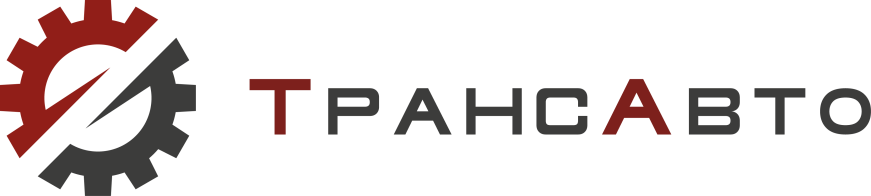 Специализация
ООО «ТрансАвто» предлагает Вам оказать услугу по перевозке опасных грузов и грузов  повышенной опасности (взрывчатые вещества промышленного назначения, боеприпасы, порох, патроны, а также другие взрывчатые материалы, легковоспламеняющиеся жидкости 
и вещества, токсичные и инфекционные вещества и газы) по территории Российской Федерации и стран СНГ.
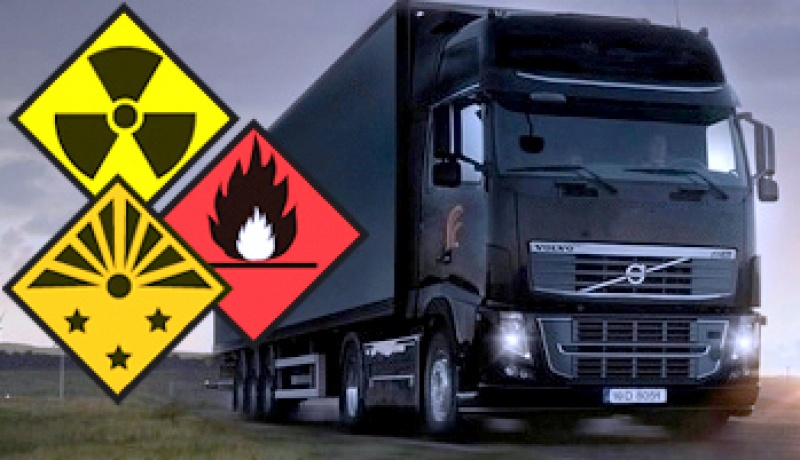 ПРИНЦИП раБОТЫ
Опыт нашей работы позволяет предоставлять услугу оперативно с соблюдением        
      требований безопасности при перевозке, гарантируя качество и надежность;

 Все автомобили нашей компании специально оборудованы для перевозки      
     опасных грузов в соответствии с требованиями Европейского соглашения 
     о международной дорожной перевозке опасных грузов (ДОПОГ)
     и включены в единый реестр категорирования транспортных средств;

 Водители прошли соответствующее обучение и имеют ДОПОГ-свидетельства;

 В штате сертифицированные консультанты по вопросам безопасности перевозок         опасных грузов;

 Современный автопарк – более 25 единиц транспорта.
Наш опыт работы
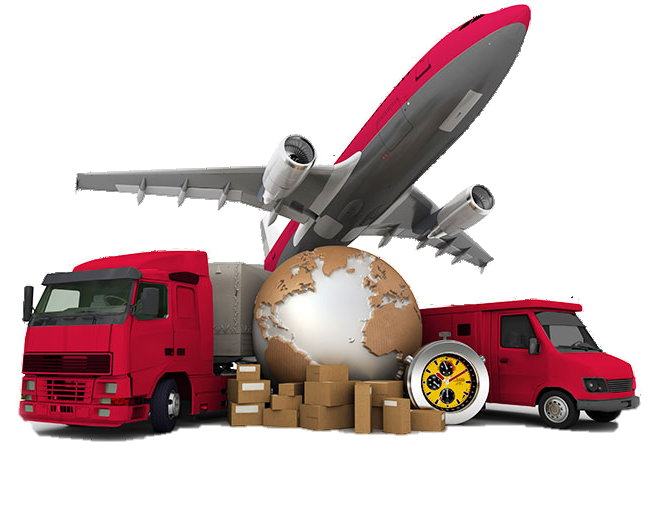 Перевозки грузов с 1 по 9 классы опасности;
Перевозки крупногабаритной техники;
Перевозки груза в условиях крайнего севера;
Организация мультимодальных перевозок;
Международные перевозки опасного груза   
      (Узбекистан, Азербайджан, Армения, 
      Казахстан, Мексика).
Наши преимущества
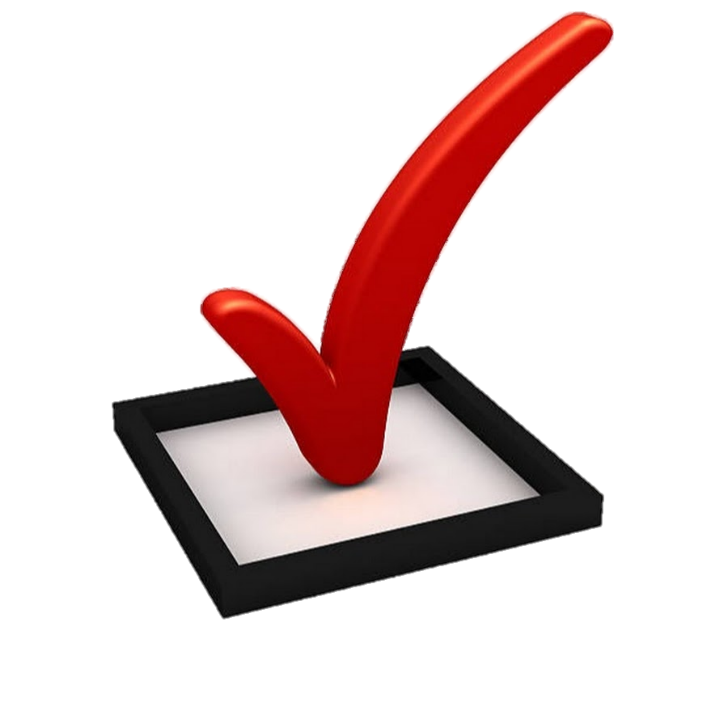 Многолетний Опыт работы 
    (компания существует с 2011 года);
Отлаженная работа по составлению маршрутов движения;
Получение специальных разрешений на перевозку груза  
     в  короткие сроки;
Регулярный мониторинг за ходом перевозки грузов;
Обеспечение вооруженного сопровождения;
Предоставление персонального специалиста;
Страхование грузов (по желанию заказчика).
Нам уже доверяют
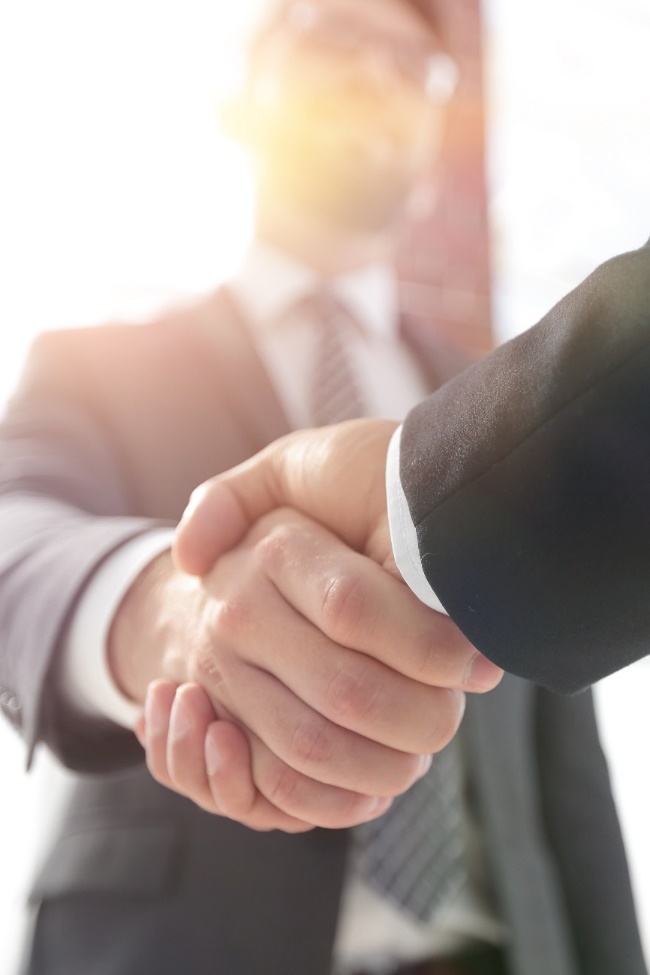 Наличие опыта работы и средств для предоставления услуг позволяет проводить гибкую тарифную политику и индивидуальный подход к нашим партнерам. 


Среди наших партнеров 

ФКП АВАНГАРД г.Стерлитамак ,
ООО «Уралтехнотранс» г.Стерлитамак,
ПАО «Казанский вертолетный завод» г.Казань 
ООО «Авангард» г.Москва, 
ФКП «Самарский завод «Коммунар» Самарская обл.,
ОАО «116 Арсенал» РМЭ , пгт.Краснооктябрьский 
ООО «РАУЕС» г.Москва и др…
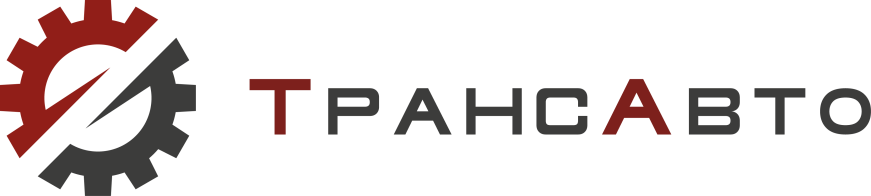 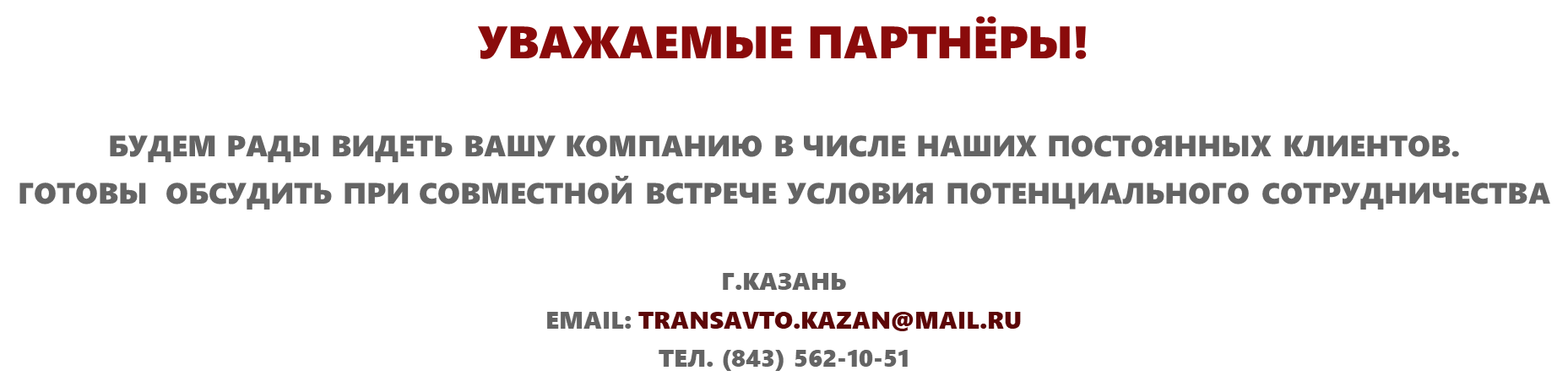